PDO Second Alert
Date: 30.09.2019       Incident title: Right Hand Cut (LTI)

What happened?
An employee was exiting the office pantry when he 
slipped, fell down and cut his hand on the sharp edges of his 
broken ceramic coffee mug. 




Your learning from this incident..

 Always ensure you watch your step while walking on potentially slippery surface, such as in pantry areas etc. 
 Always ensure potentially slippery surface is covered with protective rubber mats  
 Always ensure your employees are aware that spilling water and water drips on the floor can cause serious incidents. 
 Always ensure all spills are cleaned up immediately or place “wet floor” warning signs.
Always dry mugs inside the sink (not dripping onto the floor)
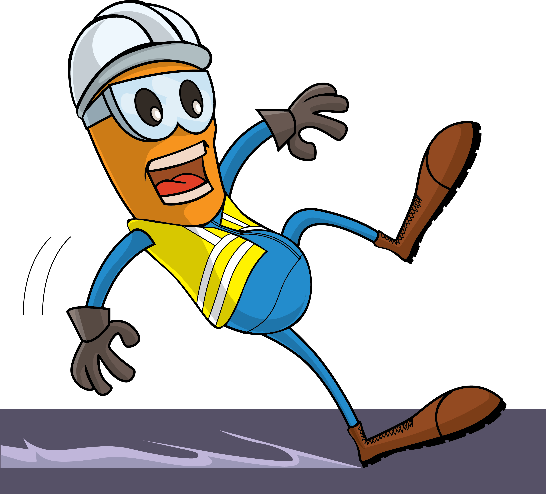 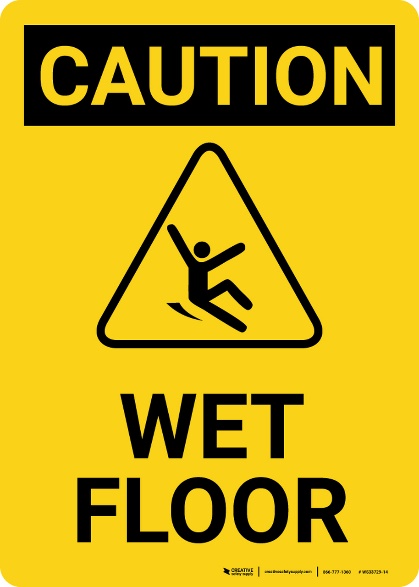 Always watch your step and pay attention to where you are going!
[Speaker Notes: Ensure all dates and titles are input 

A short description should be provided without mentioning names of contractors or individuals.  You should include, what happened, to who (by job title) and what injuries this resulted in.  Nothing more!

Four to five bullet points highlighting the main findings from the investigation.  Remember the target audience is the front line staff so this should be written in simple terms in a way that everyone can understand.

The strap line should be the main point you want to get across

The images should be self explanatory, what went wrong (if you create a reconstruction please ensure you do not put people at risk) and below how it should be done.]
Management self audit
Date: 30-09-2019      Incident title: Right Hand Cut (LTI)
As a learning from this incident and ensure continual improvement all contract
managers must review their HSE HEMP against the questions asked below        

Confirm the following:
Do you ensure your employees are aware of the office risks and hazards including slips, trips and falls?
Do you ensure the office risks and hazards are included in the office HSE induction pack?
Do you ensure that regular safety “Hazard Hunts” are conducted in your office? 
Do you ensure all spills and drips are cleaned up immediately, or “Wet Floor” warning signs are placed?
Do you ensure your employees follow good house keeping practices? 
  

* If the answer is NO to any of the above questions please ensure you take action to correct this finding.
[Speaker Notes: Ensure all dates and titles are input 

Make a list of closed questions (only ‘yes’ or ‘no’ as an answer) to ask others if they have the same issues based on the management or HSE-MS failings or shortfalls identified in the investigation. 

Imagine you have to audit other companies to see if they could have the same issues.

These questions should start with: Do you ensure…………………?]